Access Control 2
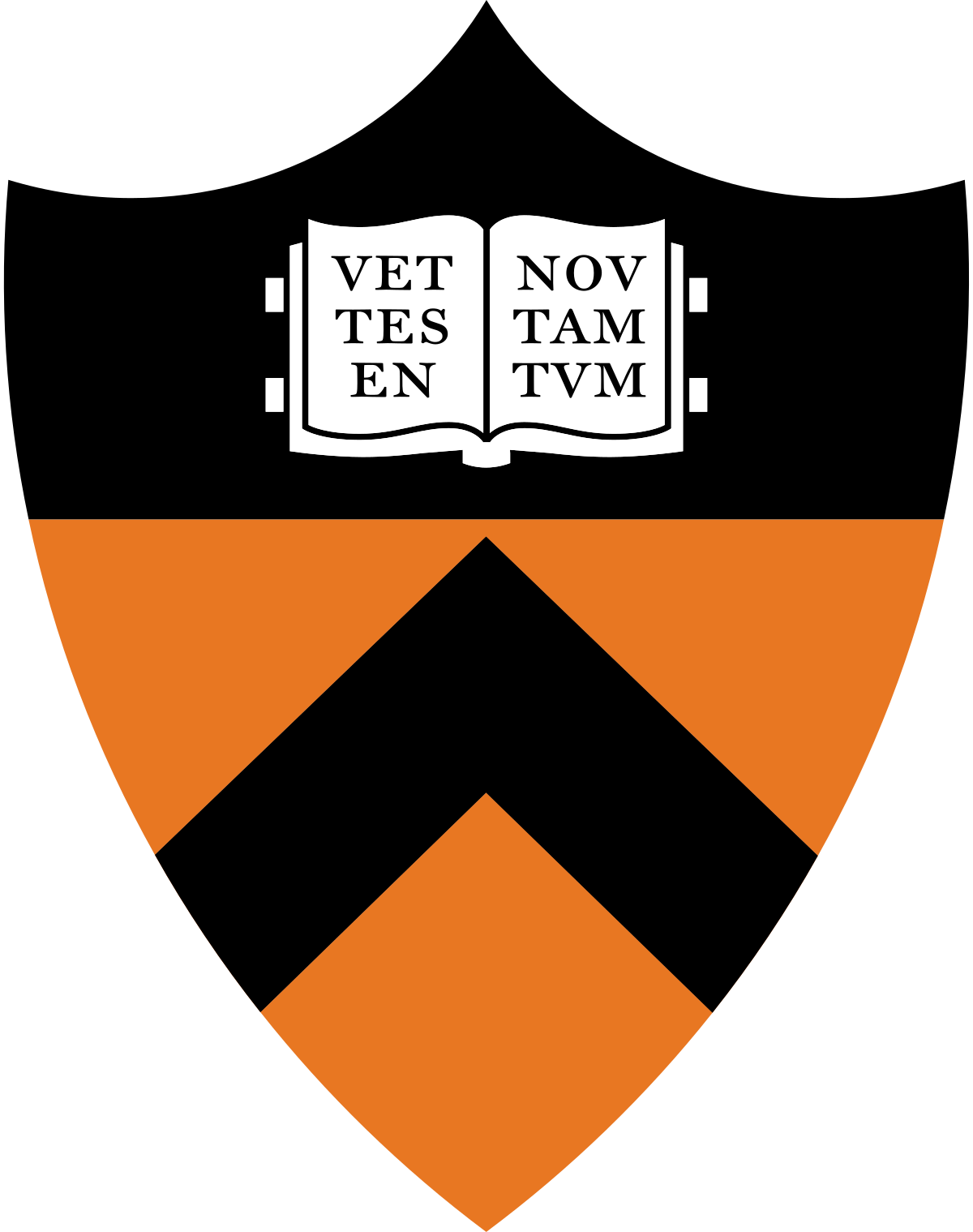 COS 316: Principles of Computer System Design
Lecture 14

Wyatt Lloyd & Rob Fish
Access Control
Restrict access to resources based on the principle trying to access them
Canvas:
Only Wyatt & Rob can update grades
Only you and course staff can see your grades
File system on my laptop:
Only Wyatt can update or read /Users/wlloyd/.ssh
Everyone can read /usr/bin/
Facebook:
Only I can create posts as me
Only the selected audience (global, friends, …) can read the posts
Consider a GitHub-like Ecosystem
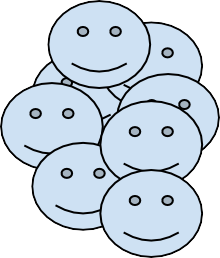 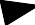 WWW
Git pages
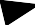 Continuous Integration
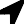 PR bot
Autograder
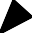 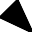 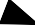 Central code DB
Apps access DB resources to provide extra services
Application access must be restricted:
e.g. donʼt make private repos public
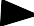 Guard


Git repositories + code, user profiles, organizations
Access Control Lists (ACLs)
Let’s Start with User Permissions
Associate a list of (user, permissions) with each resource
Repositories
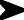 cos316/assignment4-wlloyd.git
[(aalevy, [PUSH,PULL]), (kap, [PUSH,PULL]), (will, [PULL])]
[(wlloyd, [PUSH,PULL]), (rfish, [PUSH,PULL]), (alan, [PULL])]
Implementing ACLs: Inline with Resource
Repository Table
Implementing ACLs: Normalize
select (acls.user, acls.permission) from repositories, acls where
repositories.name = ‘cos316/assignment4-aalevy’
and acls.repo_id = repositories.id;
ACL Table
Repository Table
[Speaker Notes: I believe normalizing is common to speed up access control checks, but I a) need to confirm, and b) don’t think we need to get into this detail this semester so skipping]
ACLs in Action
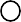 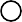 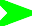 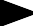 Push(cos316/assignment4-wlloyd)
Guard
cos316/assignment4-wlloyd
wlloyd
Access Allowed?
Does subject have Push access to resource?
	subject: wlloyd
	ACL: (wlloyd, [PUSH, PULL], …)
ACLs in Action
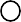 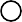 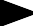 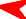 Push(cos316/assignment4-wlloyd)
Guard
cos316/assignment4-wlloyd
Error!
wlloyd
Access Allowed?
Does subject have Push access to resource?
	subject: alan
	ACL: (alan, [PULL], …)
ACLs in Action
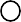 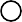 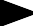 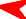 Push(cos316/assignment4-wlloyd)
Guard
cos316/assignment4-wlloyd
Error!
mickens
Access Allowed?
Does subject have write access Push access to resource?
	subject: mickens
	ACL: (wlloyd, [PUSH, PULL], … )
		(no mickens)
ACLs in Action Q & A
How do we know subject?
Authenticate use username/password, ssh key, …
Extending ACLs to Apps: a-la UNIX
Applications act on behalf of users
When an application makes a request, it uses a particular user’s credentials
Either one user per application
Or different users for different requests
Works great for:
Alternative UIs, e.g., the `git` client vs. the GitHub Web UI both act on behalf of users
Extending ACLs to Apps: Special Principals
Create a unique principals for each app
E.g., the “autograder” principal
Acts just like a regular user
When applications make request, they use their own, unique, credentials
Add application principals to resource ACLs as desired

Works when
Applications need to operate with more than one user's access
e.g., the autograder needs to access private repositories owned by different students
and less than any one user's access (e.g., less than mine)
E.g. the autograder shouldn't be able to access non COS316 repositories
Access Control Lists
Advantages
Drawbacks
Simple to implement
Simple to administer
Easy to revoke access
Tradeoff granularity for simplicity
More granular permissions require more complex rules in the guard
Doesn't scale well
e.g., need up to Users * Repos * Access Right entries in ACL table
Centralized access control
Needs servers cooperation to delegate access
Access Control Lists
Advantages
Drawbacks
Simple to implement
Simple to administer
Easy to revoke access
Tradeoff granularity for simplicity
More granular permissions require more complex rules in the guard
Doesn't scale well
e.g., need up to Users * Repos * Access Right entries in ACL table
Summary
Access control is a reflection of some real-world policy
Design with care
Ad-hoc access control is very common, but problematic, so prefer systems
The guard model helps separate security enforcement from other functionality
Behavior of a security system is determined by:
Isolation mechanism
Policy rules
Granularity of subjects/resources
Mandatory vs. Discretionary
Centralized vs. Decentralized Principals

Access Control Lists:
Common, but some limitations…
An Alternative - Capabilities
“[A] token, ticket, or key that gives the possessor permission to access an entity or object in a computer system.” - Capability-Based Computer Systems
Self-describing
Contains both object name and permitted operations
Globally meaningful
Object and operation names are not subject-specific
Transferrable
A subject can pass a capability to another (e.g. a sub-process, via IPC, a third-party app, etc)
Ideally can delegate subset of capabilities
Unforgeable
Subjects cannot create capabilities with arbitrary permissions
File Descriptors as Proto-Capabilities
FD
Unforgeable ✓
Process-level fd is just an index in a kernel structure
Self-describing ✓
5
Process	 Kernel
Kernel fd contains reference to inode + permissions
Globally meaningful ✗
Fds are process-specific
Transferrable ✓/✗
Via IPC sendmsg/recvmsg
FD table
Inode
Consider a GitHub-like Ecosystem
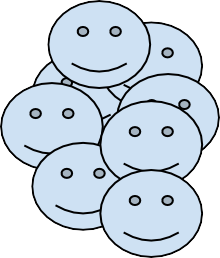 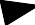 WWW
Git pages
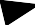 Continuous Integration
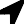 PR bot
Autograder
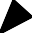 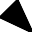 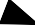 Central code DB
Apps access DB resources to provide extra services
Application access must be restricted:
e.g. donʼt make private repos public
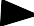 Guard


Git repositories + code, user profiles, organizations
User Permissions using Capabilities
Hand out communicable, unforgeable tokens encoding:
Object
Access right
Users store capabilities, not the database
e.g.,
“push(cos316/assignment4-wlloyd)”
“pull(cos316/assignment4-wlloyd)”
Implementing Capabilities with HMAC
HMAC - a keyed-hash function: hmac(secret_key, data) hash of data
fn gen_capability(op, repo) {	hmac(db_secret, fmt.Sprintf(“%s(%s)”, op, repo))}

fn verify_capability(cap, op, repo) {	cap == hmac(db_secret, fmt.Sprintf(“%s(%s)”, op, repo))
}
Capabilities in Action
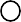 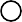 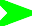 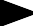 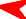 Push(cos316/afssignment4-wlloyd,
Cap)
Guard
cos316/assignment4-wlloyd
Error!
Doesnʼt matter who
False?
verify_capability(Cap, “push”,      	           “cos316/assignment4-wlloyd”)
Extending Capabilities to Applications
Users can simply give applications a subset of their capabilities
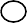 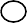 Autograder
wlloyd
Push to sns/group-mmebers
Push to cos316/assi gnment4-..
Push to cos316/assi gnment4-..
.
Extending Capabilities to Applications
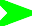 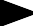 Push(cos316/afssignment4-wlloyd,
Cap)
Autograder
Guard
cos316/assignment4-wlloyd
True!
verify_capability(Cap, “push”,      	           “cos316/assignment4-wlloyd”)
Capabilities
Advantages
Drawbacks
Decentralized access control
Anyone can “pass” anyone a capability
Scales well
Granular permissions are simple to check
How do you revoke a capability?

Moves complexity to users/clients
Users must manage their capabilities now
Capabilities In The Wild
Operating Systems
History of industry and research operating systems
seL4
FreeBSD's Capsicum
Fuschia OS

Web
S3 Signed URLs
URL to private resources, contain signature, expiration, permitted HTTP methods, etc
CDN-hosted images/videos (FB, Instagram, YouTube)
Browsing via Web page/app is protected by login+cookie, but media typically fetched unauthenticated
We Still Have a Problem
The autograder is allowed to:
read all cos316/ repositories
comment on all cos316/ repositories

Can code from a private repository end up in a comment on a public repository?

Solution:  Information Flow Control Systems
Summary
Access control reflects some real-world policy
Design with care
Ad-hoc access control is very common, but problematic, so prefer systems
The guard model separates security enforcement from other functionality
Behavior of a security system is determined by:
Isolation mechanism
Policy rules
Granularity of subjects/resources
Access Control Lists:
Common, but some limitations…
Capabilities:
More scalable, granular, but more complex for users…